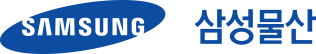 플랜트 EDW-3D-PID 연계 시스템 신규 구축 착수보고회
2018. 10. 5
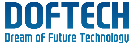 목 차
사업 개요

사업 범위

사업 내용

일정 계획
1. 사업 개요
2. 사업 범위
플랜트 EDW-3D-PID 연계 시스템 신규 구축에 필요한 삼성물산의 요구 사항을
충족하는 기능 개발
3. 사업 내용
■ 주요 개발 내용
1
AutoCAD Plant P&ID 데이터 자동 추출 프로그램
추출 대상(Line, Equipment, Instrument, Valve)에 대한 Configuration 화면 개발
AutoCAD Plant P&ID 데이터 추출 기능 개발
AVEVA Engineering 연계 기능 개발
2
PDS 데이터 자동 추출 / 갱신 프로그램
Column, Line No Mapping 화면 개발
PDS 데이터 추출 및 갱신 기능 개발
AVEVA Engineering 연계 기능 개발
3
AVEVA.NET Configuration
PDS Gateway Configuration
AutoCAD Gateway Configuration
3. 사업 내용
■ AutoCAD Plant P&ID 데이터 자동 추출 프로그램
프로젝트 및 추출 대상에 대한 Configuration 화면 개발
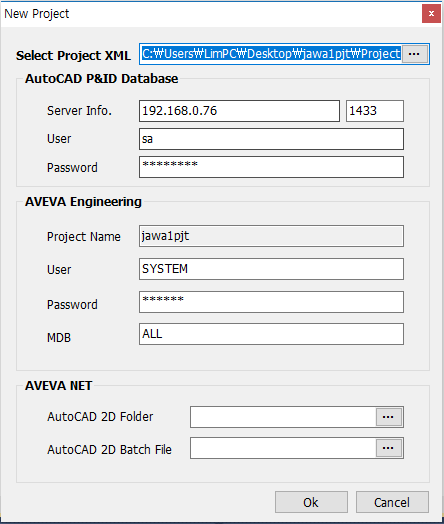 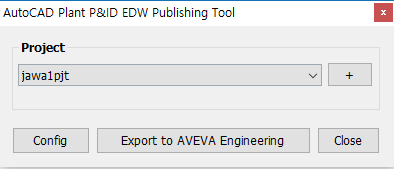 1
프로젝트 등록
Configuration
2
3
Publish
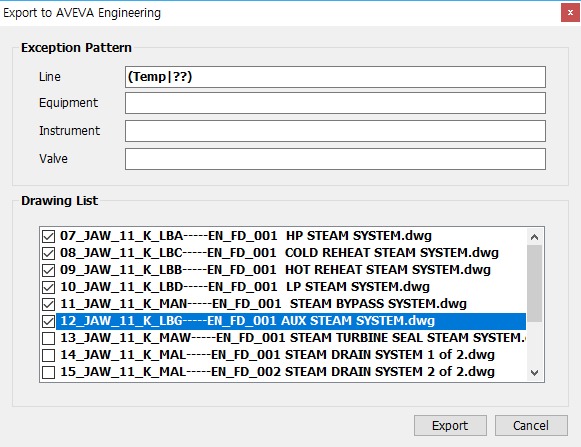 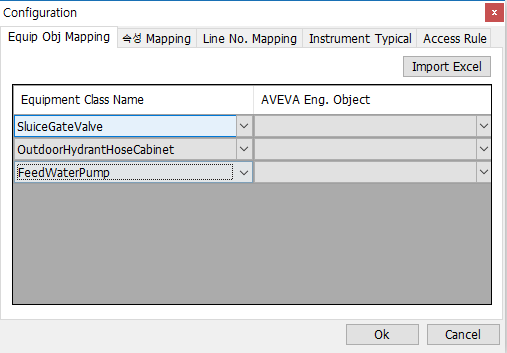 3. 사업 내용
■ AutoCAD Plant P&ID 데이터 자동 추출 프로그램
AutoCAD Plant P&ID 데이터 추출 기능 개발
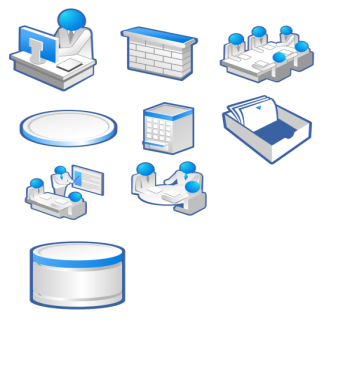 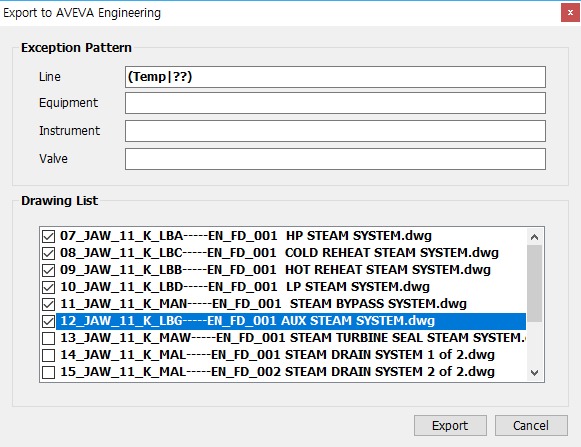 AutoCAD Plant P&ID
1
예외 패턴 입력
2
P&ID 데이타베이스 접속
3
데이터 추출
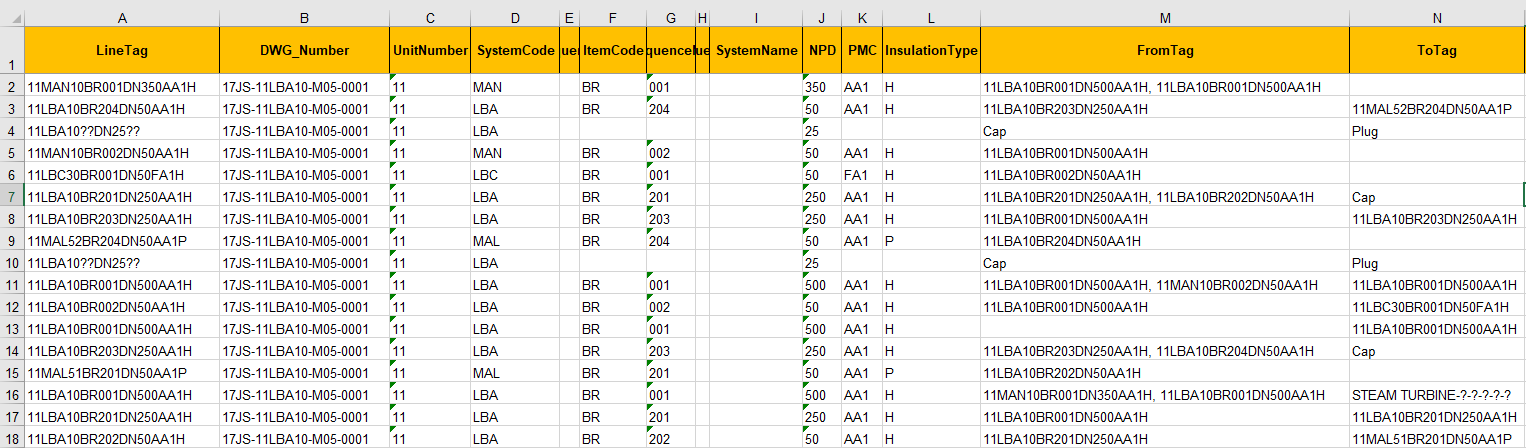 3. 사업 내용
■ AutoCAD Plant P&ID 데이터 자동 추출 프로그램
AVEVA Engineering 연계 기능 개발
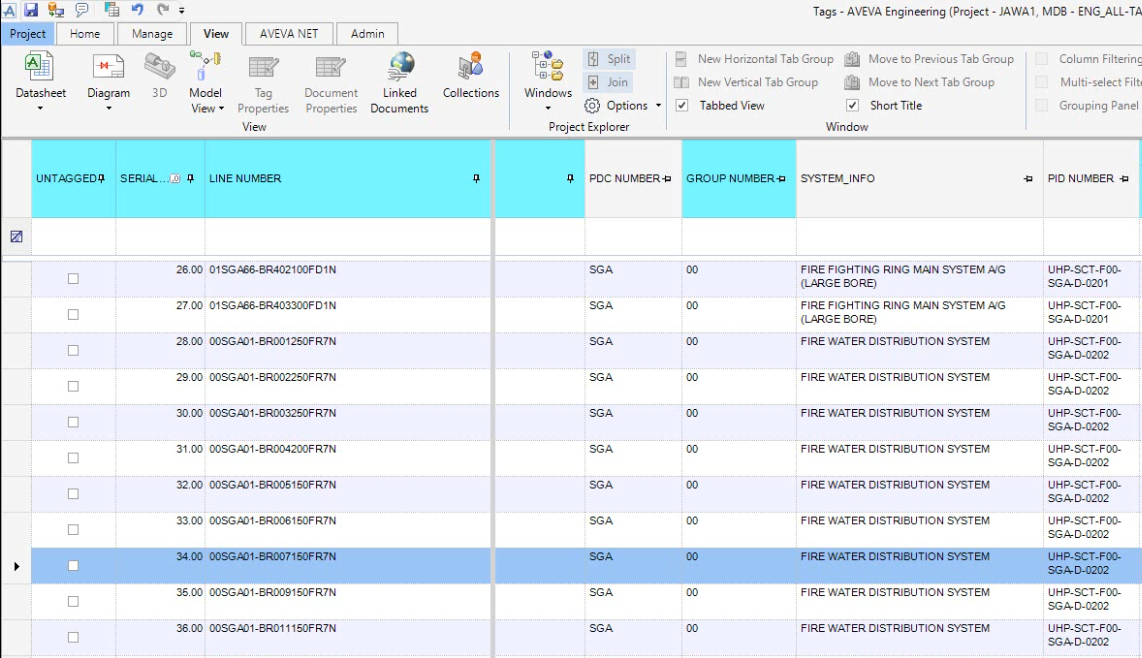 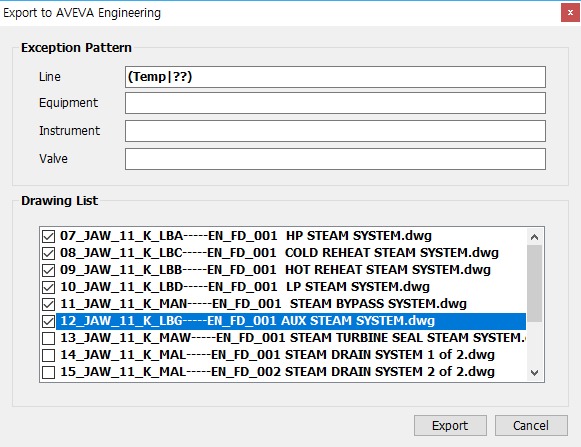 1
도면 선택 후 Export
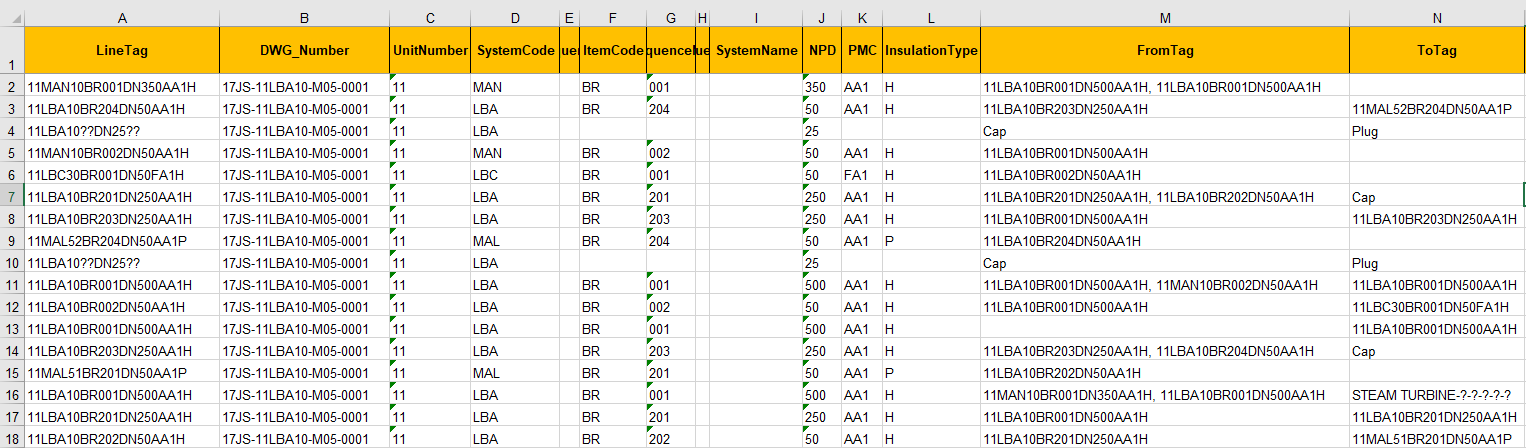 2
AVEVA Engineering 연계 기능
존재하지 않으면 생성
존재하면 속성 업데이트
3. 사업 내용
■ PDS 데이터 자동 추출 / 갱신 프로그램
Column, Line No Mapping, Valve Prefix 화면 개발
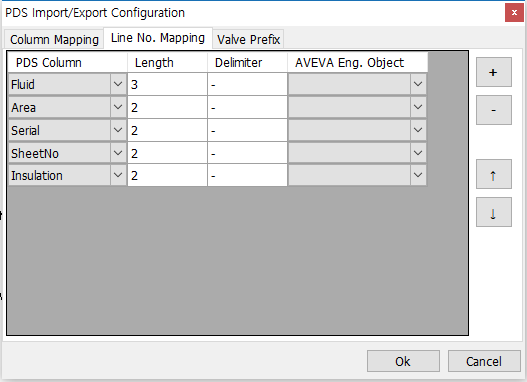 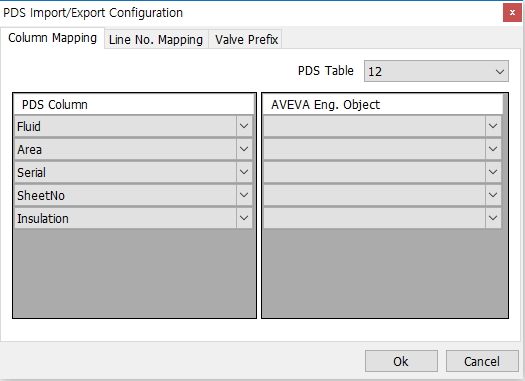 PDS Line No와 AVEVA Eng. Object 속성 매핑
PDS Column과 AVEVA Eng. Object 속성 매핑
3. 사업 내용
■ PDS 데이터 자동 추출 / 갱신 프로그램
PDS 데이터 추출 및 갱신 기능 개발
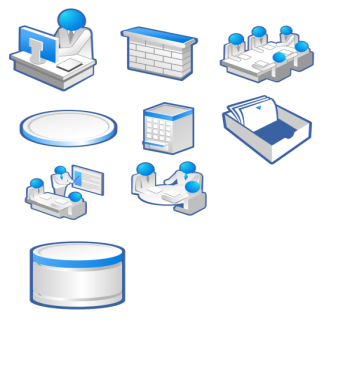 PDS
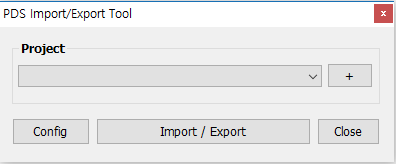 1
24 Table
22 Table
PDS 데이타베이스 접속
12 Table
2
데이터 추출
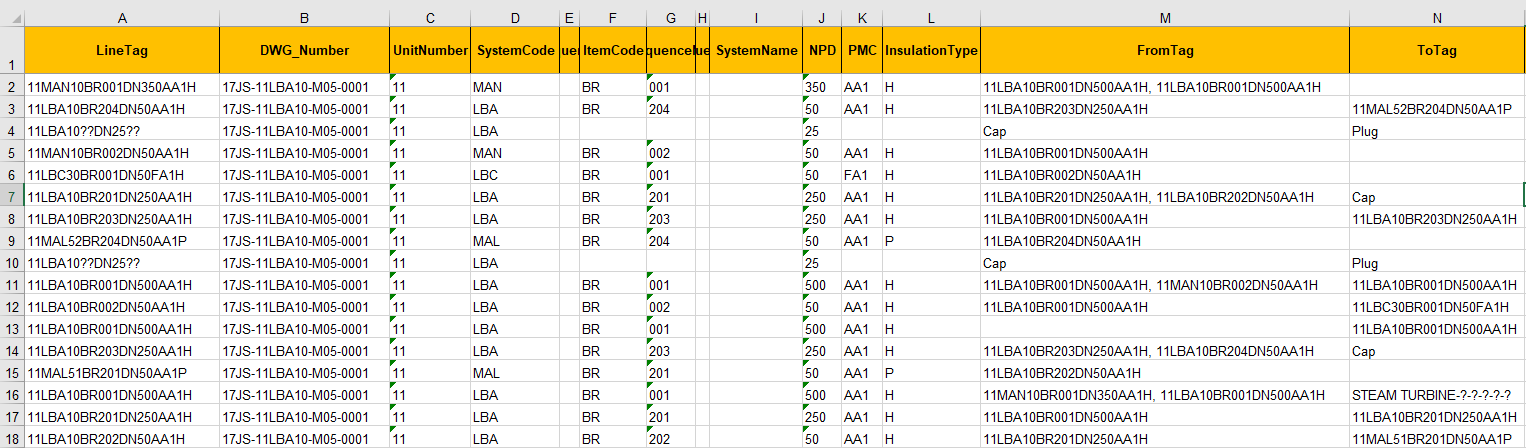 3. 사업 내용
■ PDS 데이터 자동 추출 / 갱신 프로그램
AVEVA Engineering 연계 기능 개발
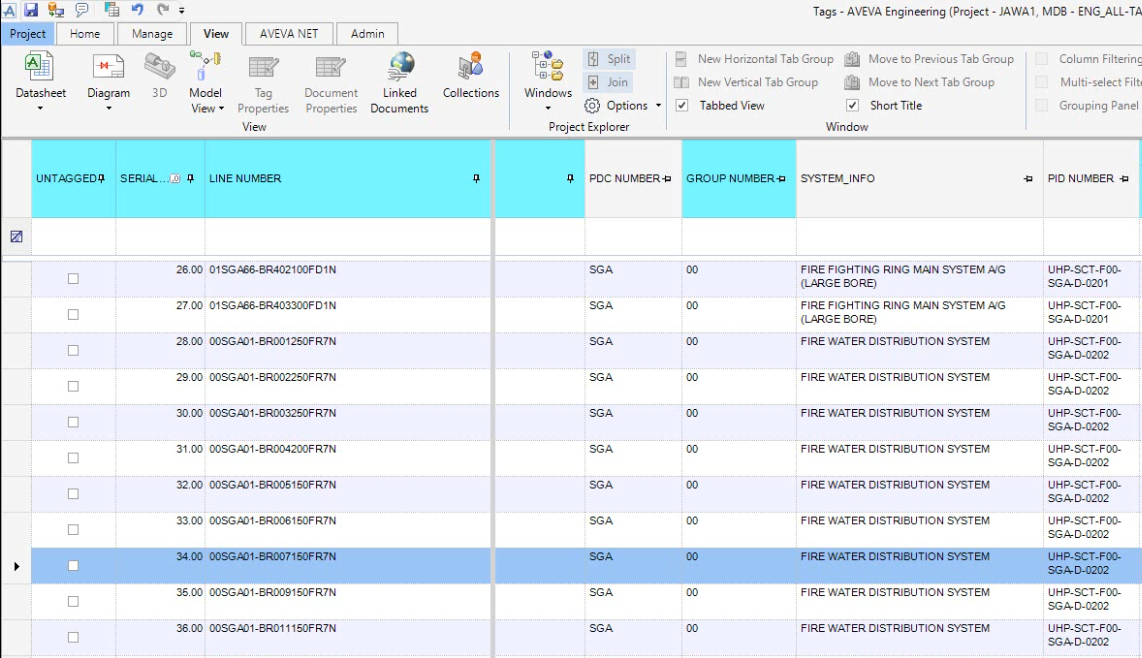 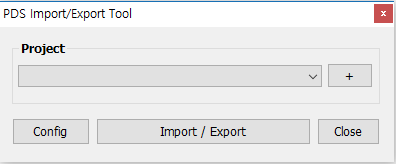 1
PDS  AVEVA Engineering
2
AVEVA Engineering  PDS
3. 사업 내용
■ AVEVA NET Configuration
PDS, AutoCAD Plant P&ID Gateway
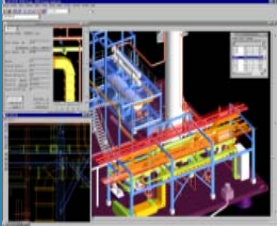 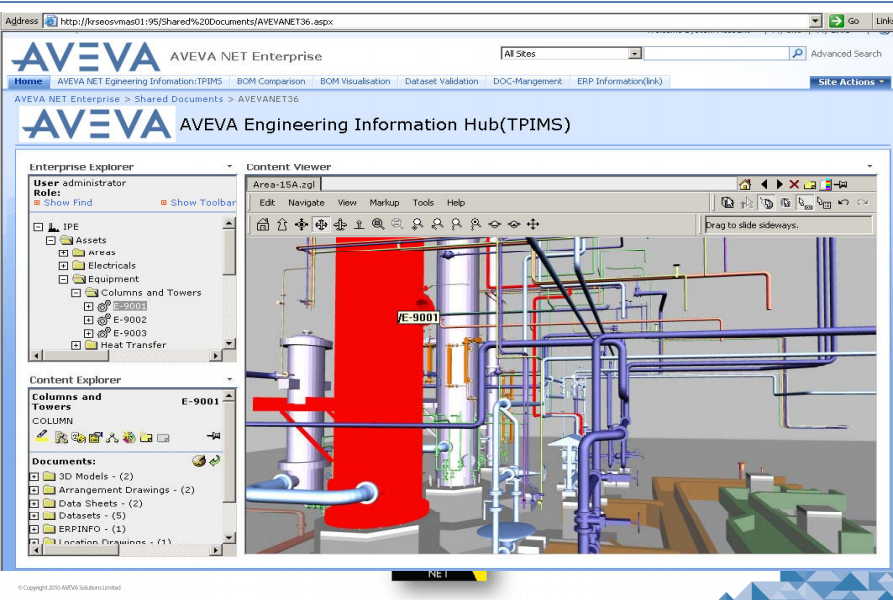 PDS Gateway
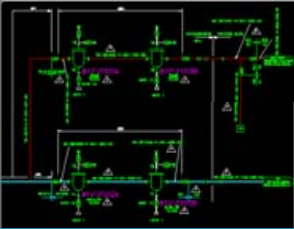 AutoCAD Plant P&ID Gateway
4. 일정 계획 및 산출물
2018
착수보고
완료보고
End of Document